令和6年度前期りぶら講座
フリーソフトを使って竹細工のかごの図面を作ろう
2024/8/22

講師: 榛沢美保
講習にあたって
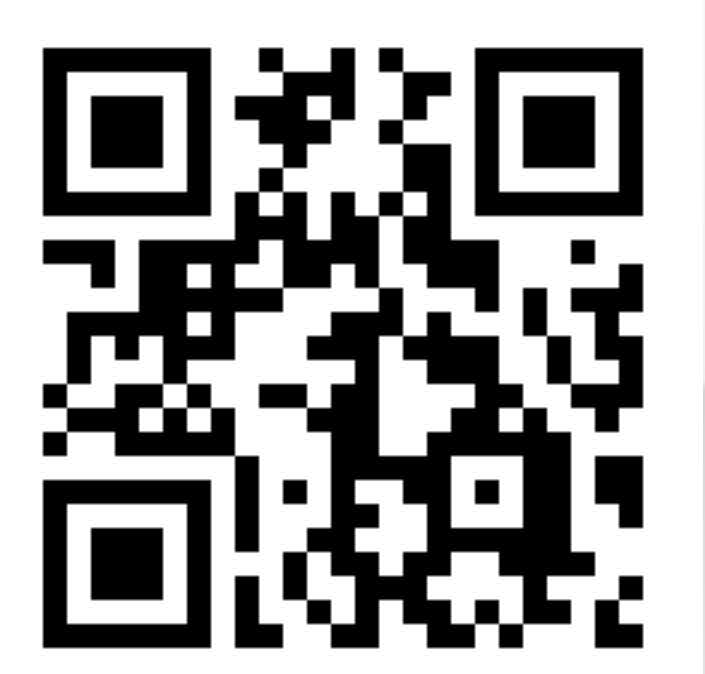 「りぶら」館内のfree-wifi に接続してください

講習内容はWebサイトに掲載されています
https://labo.com/CraftBand/
リンク先のサイトや他のページを、ご自由にご覧ください
Webサイトはスマホでも見られます
パソコンと2画面で使うと便利
動画閲覧は、他の方のために、できれば字幕ON・音声OFF で
2
CraftBandMeshシリーズ履歴
3
今日の目標 : 作りたい図面のソフトが動かせる
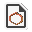 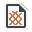 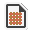 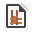 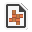 正しい組み合わせを線でつなげるようになりましょう
4
ユーザーズフォーラム
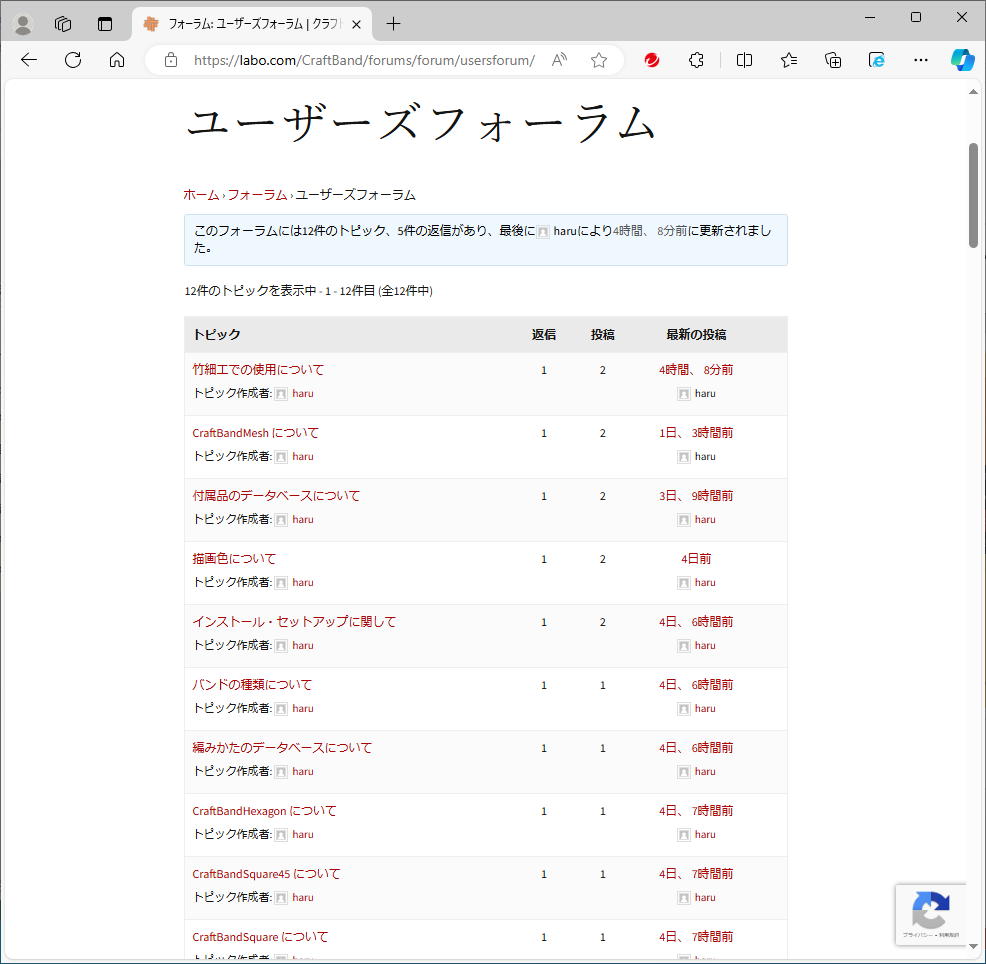 いつでもご質問ください
ご意見・ご報告その他、何でもどうぞ
5
本日の予定
6
用語の対応
7
メイン画面の操作(共通)
目標寸法
基本のひも幅
基本色
メニュー呼出し
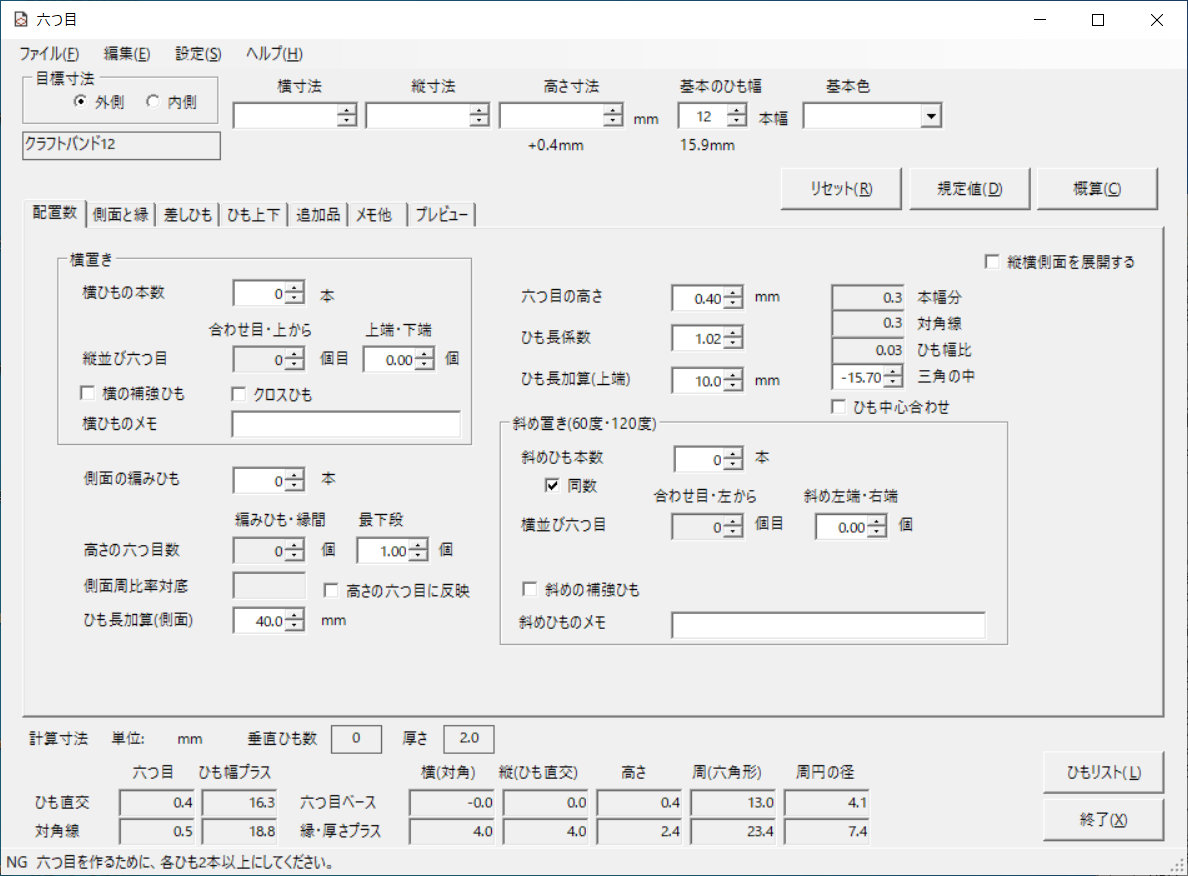 本数の概算
リセット
タブの切り替え
展開表示
(簡易/詳細切り替え)
マウスオーバー : 設定項目に
マウスポインタを合わせて1秒
タブごとに変わる
各アプリごと
本数・目・編みひもなどの設定
入力値に基づき
計算した結果寸法
リスト出力
終了
8
※数値は、いつでも変更できます。初期値が入っていますので、わからない箇所はスルーでOK。後から修正できます。
メイン画面のタブ
9
メイン画面のメニュー
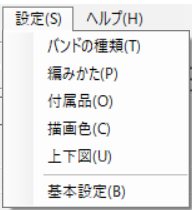 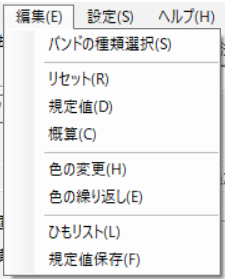 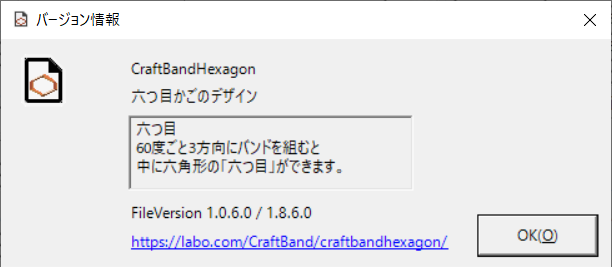 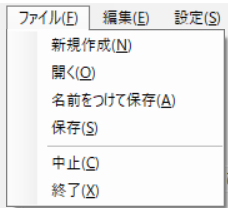 10
結果出力
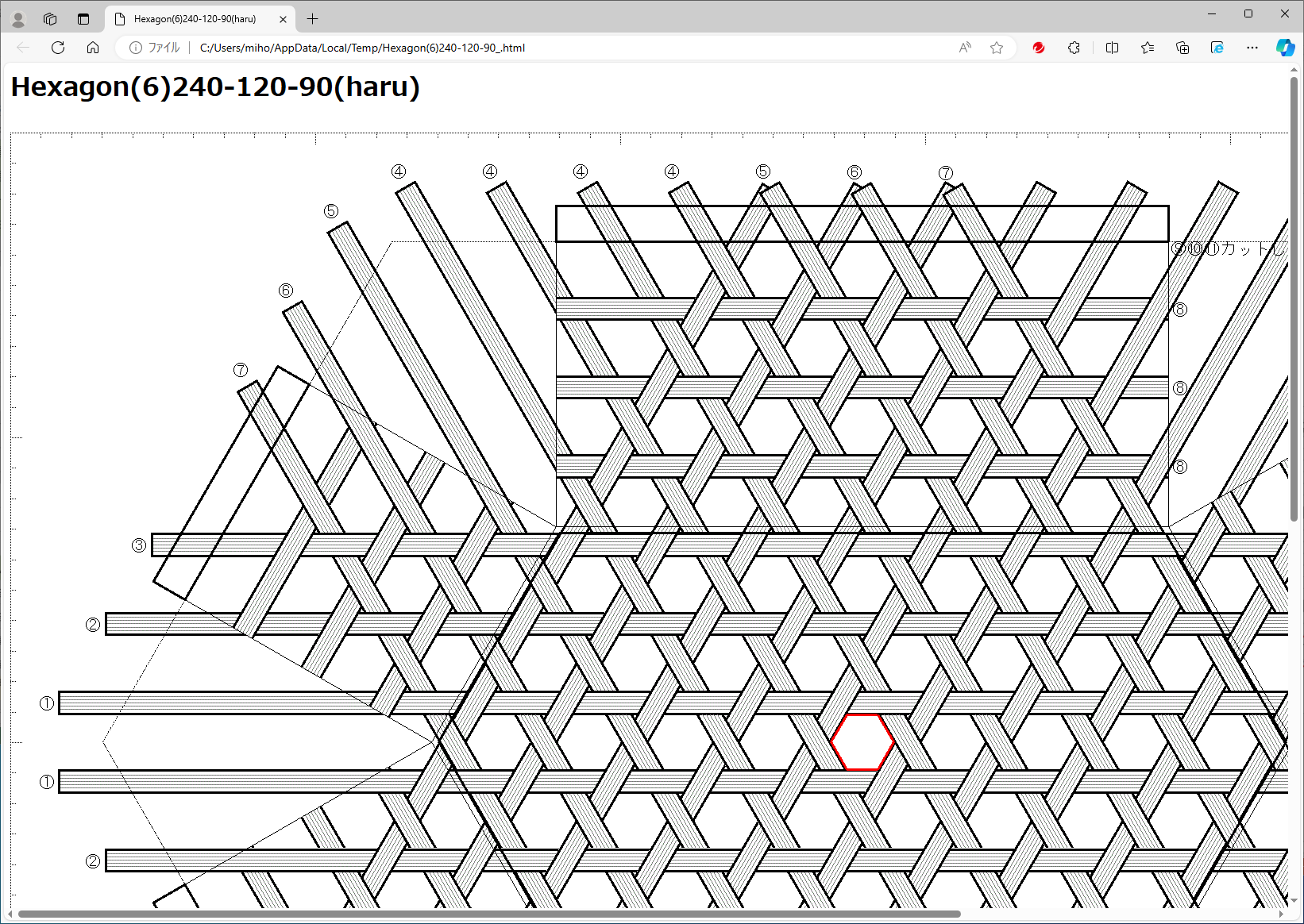 ブラウザには、
タブが追加されるので、
Before/after を
比較することができます
[プレビュー]タブ
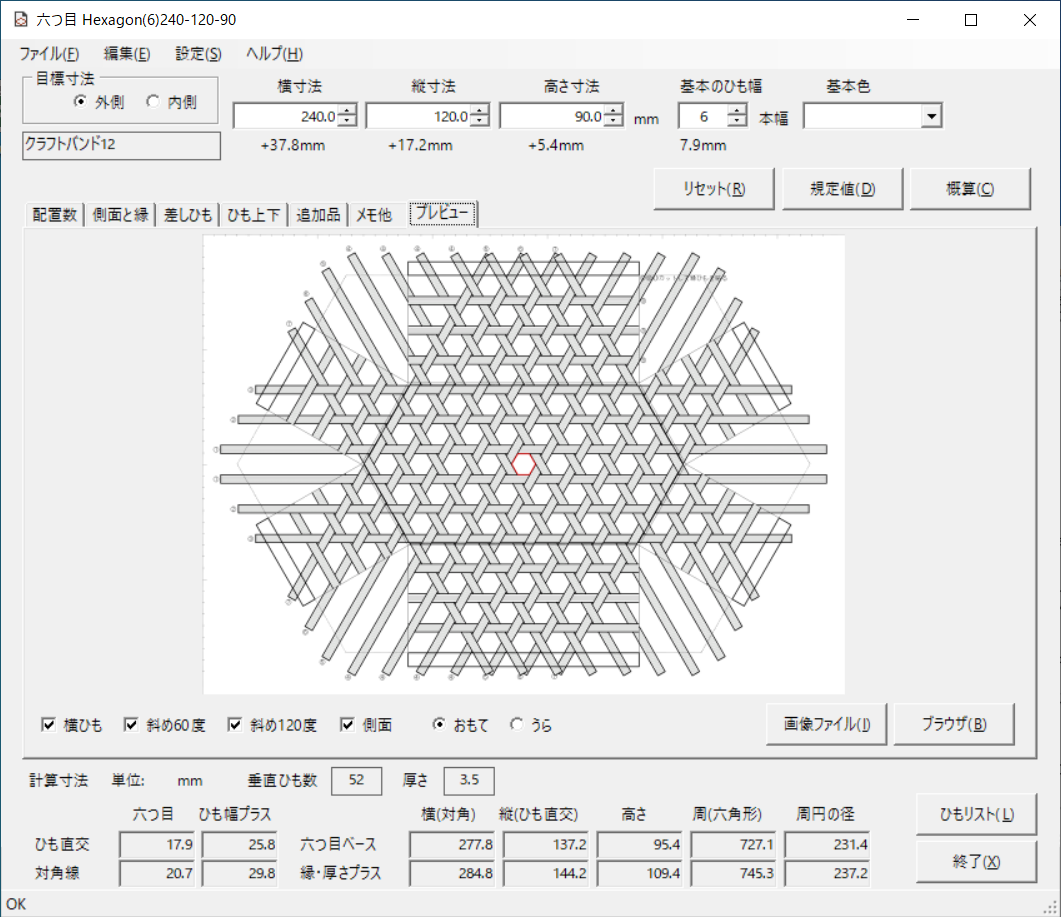 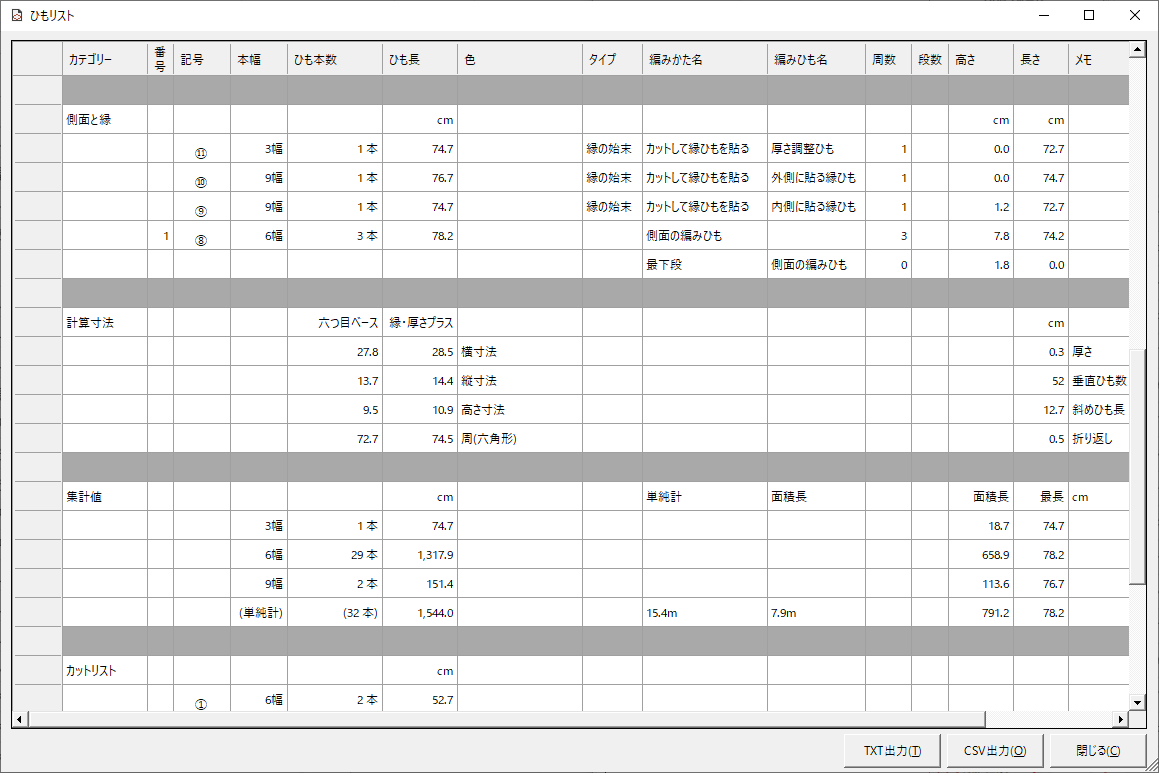 GIF
CSV
TXT
11
『ゴザ目編みとしずく巻きの練習作品』
竹工芸資料室 佐々工房 (sasa-koubou.com)
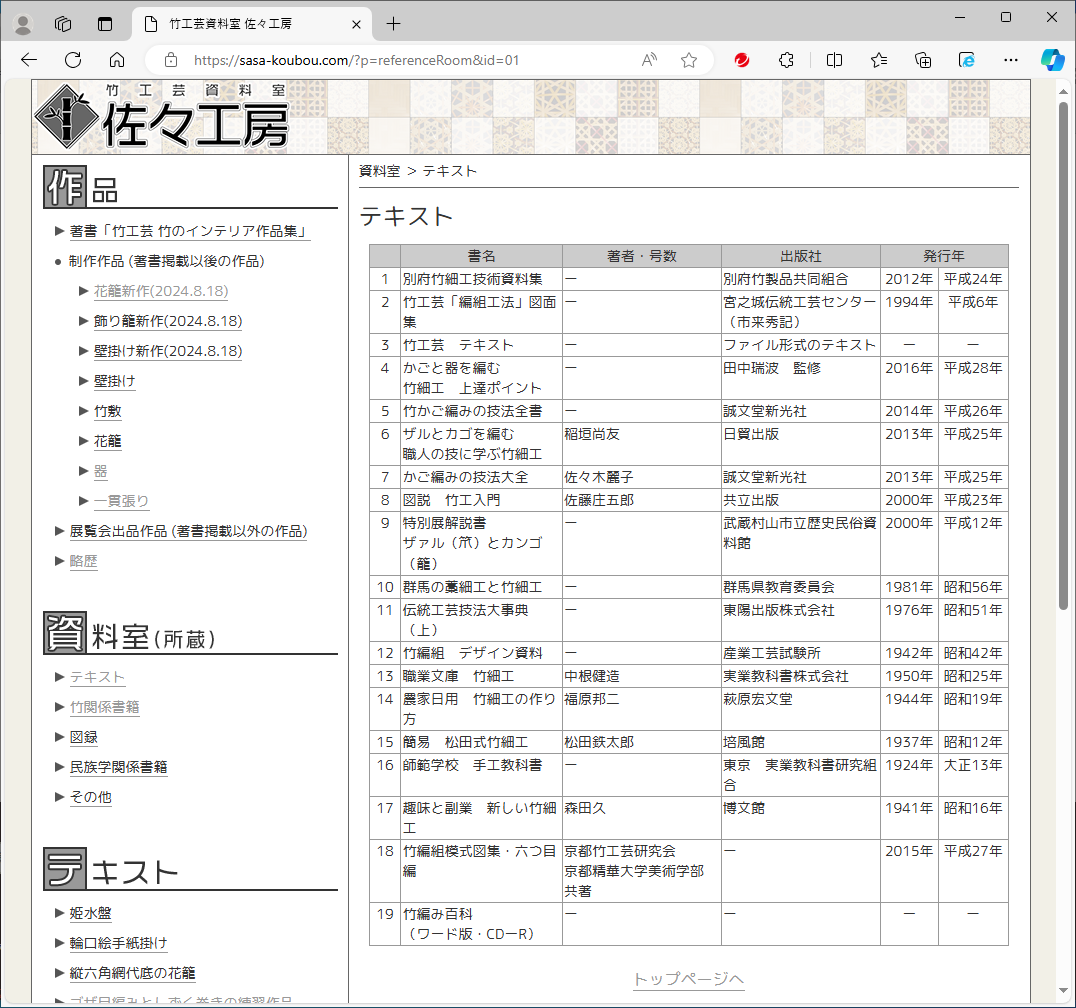 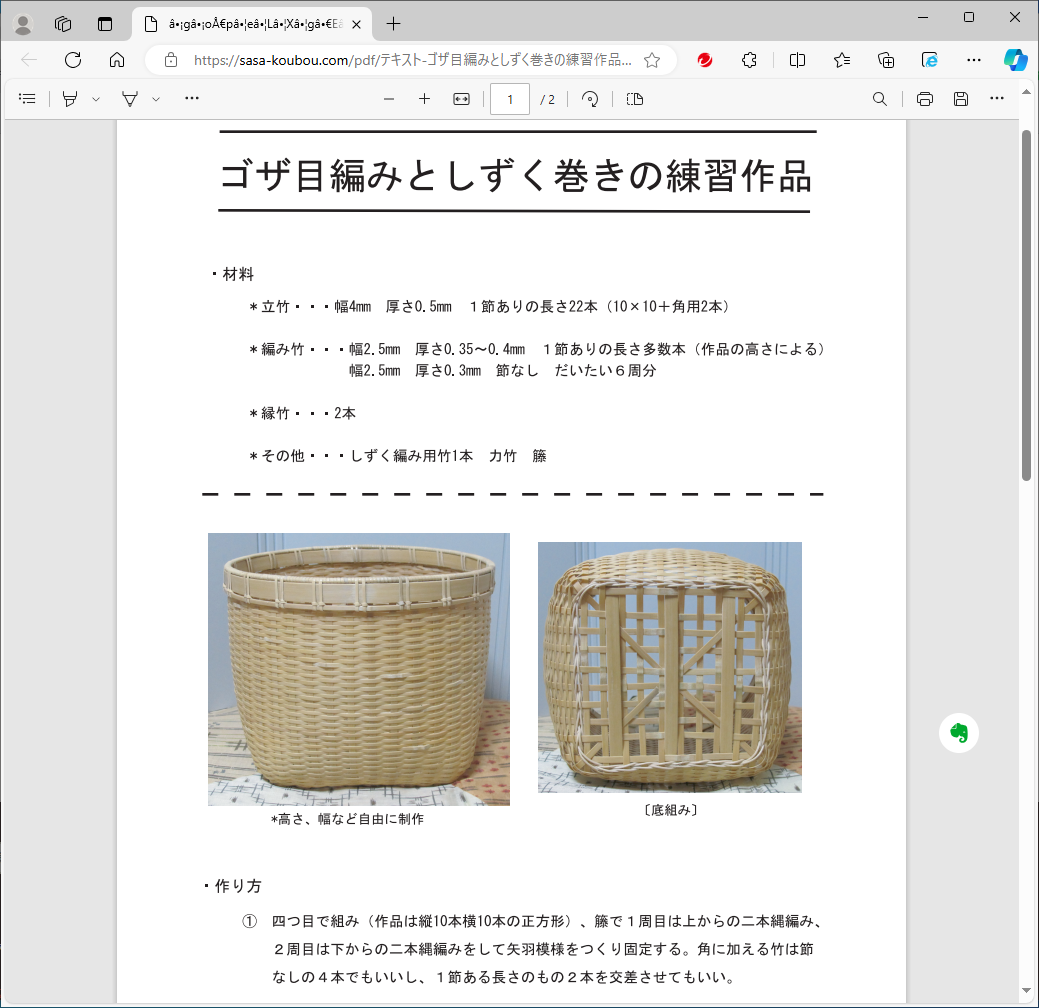 登録は一例です。竹細工の素人ですから、詳しい方、もっと良い登録方法を考案してください。お願いします
12
[バンドの種類]
『竹ひごB(100本幅10ミリ)』
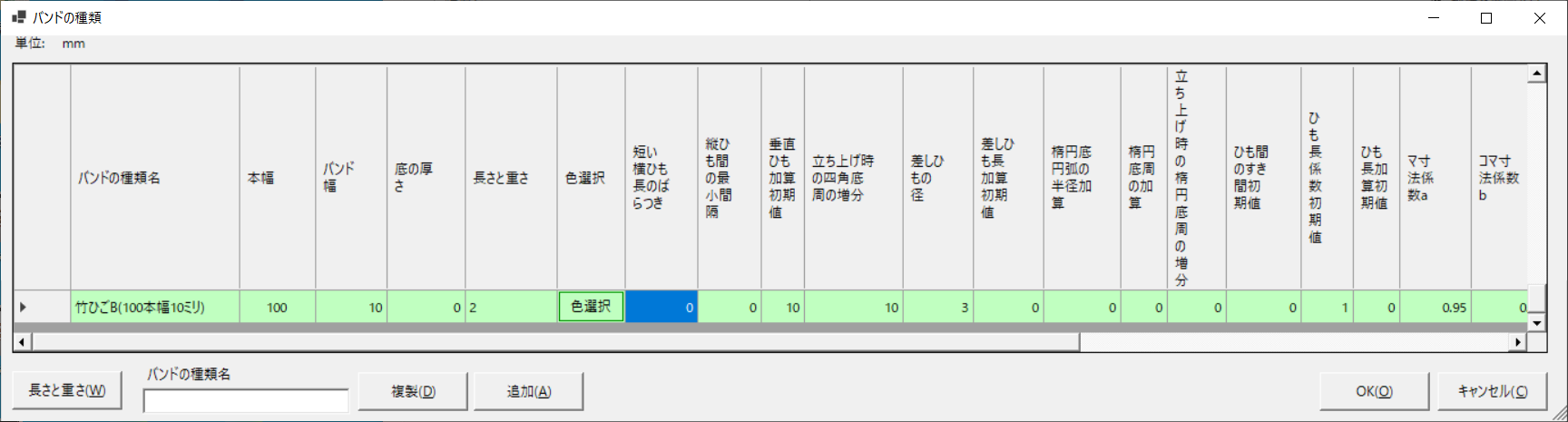 必須: バンドの種類名、本幅、バンド幅
(以外は適当です)
この竹ひごで使いたい色を[色選択]で選ぶ
13
[編みかた]
『二本縄編み』
籐を、1.5mm幅として参照させる
「上から」「下から」は分けずにひとつにする(参照時にメモ欄に付記)
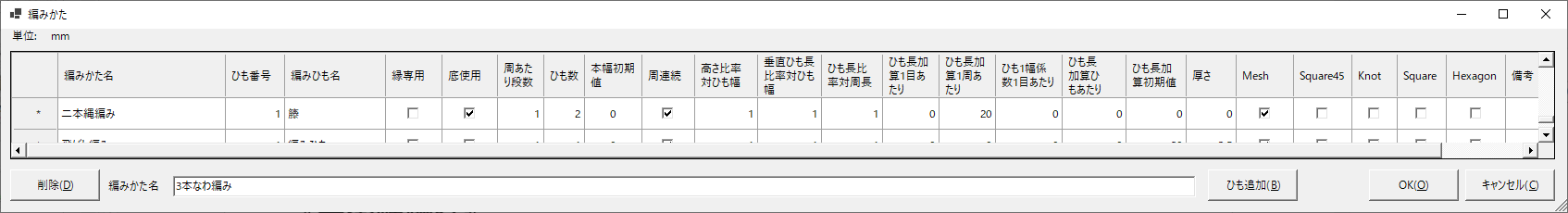 高さ方向は1倍
周の長さそのまま、20ミリだけプラス
底で使うのでON
連続するのでON
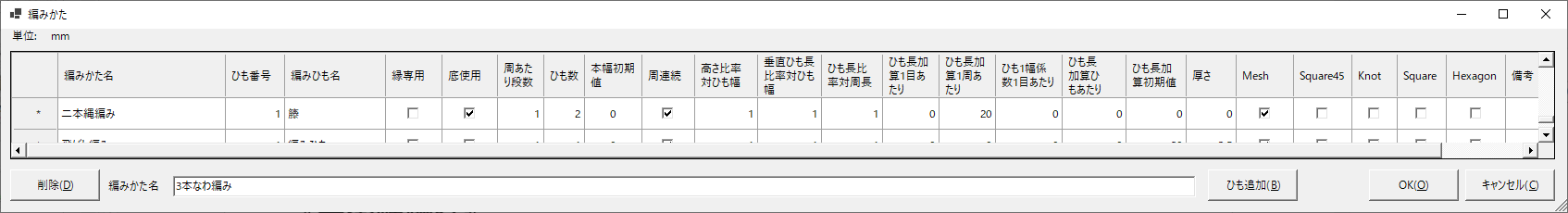 同じ使い方のひご、2本
使うのはMeshだけ
14
[編みかた]
『ゴザ目編み』
厚さについては
編みかたとしては分けない
参照する時に、同じ厚みごとに分ける
連続したひご、全体の長さを算出
重ねつぎ分をプラスして材料を用意する
2本セットで登録する
最終段もずれるので、編み竹全体としては同じ長さ
半周ずらせて編み始めることを、メモ欄に記載しておく
15
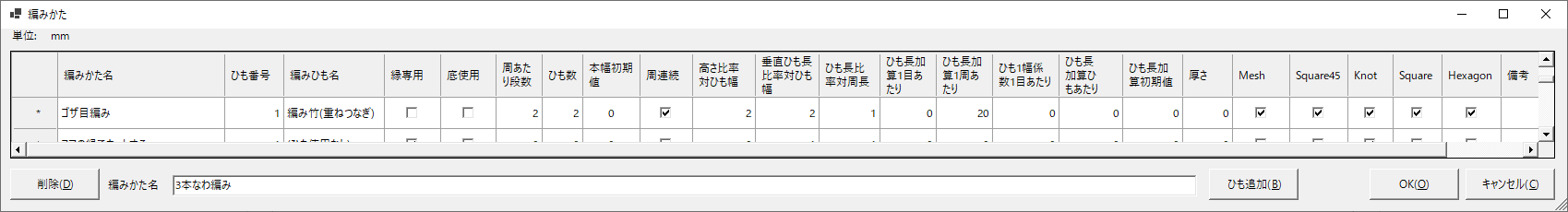 高さ方向は2倍(2本なので)
周はそのまま、20ミリプラス
連続するのでON
同じ使い方のひごが2本
１周編んだ時は2段になる
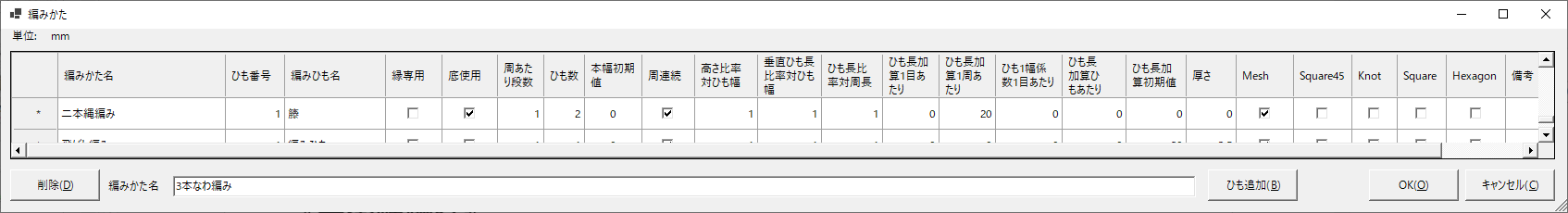 使うのはMeshだけ
16
[編みかた]
『しずく巻き』　縁の輪は、別途、付属品に登録して組み合わせて使う
全て加算しますので
編みひもごとに分けてもよい
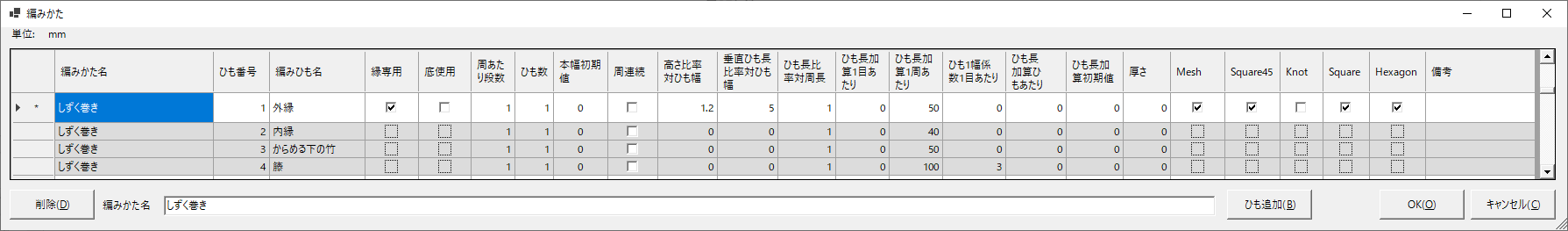 周長に、各余裕分をプラス
同じ名前の行
各1本
立竹には、折ってカットする分
外縁の5倍をみておく
高さは、外縁＋α
他は重なるのでゼロ
それぞれ異なる名前
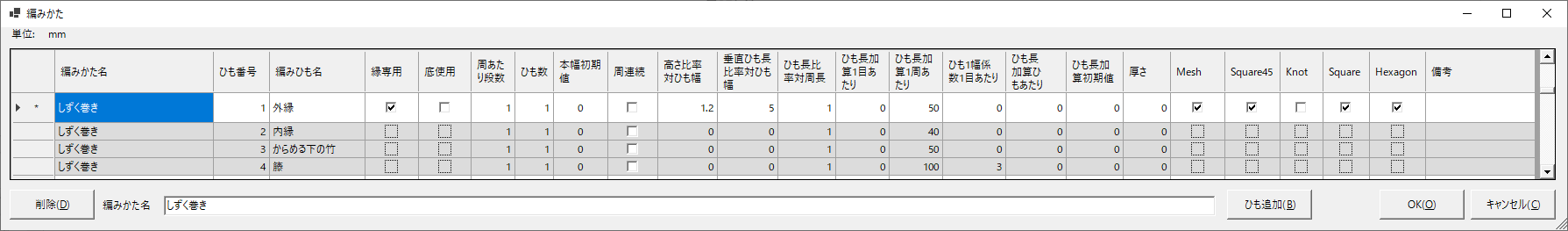 縁で使うのでON
その編みかたで必要な素材を
すべてセットで登録する
立竹2本あたり1周巻いている
立竹1本あたりだと半周分の長さ
厚みとからみを考慮して、
ひも1(外縁)の3倍としている
縁の始末なので、他でも使うかも
17
[付属品]
巻きひもの長さ計算の仮値
(実測値から決めてください)
『縁の輪』
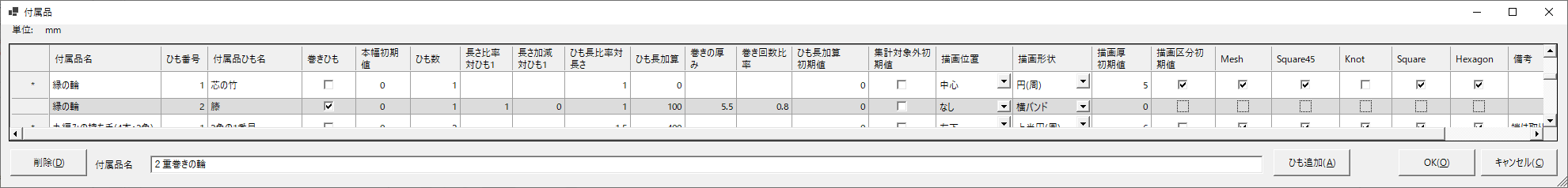 ひも番号1と同じ長さ
同じ名前の行
各1本
長さと同じ
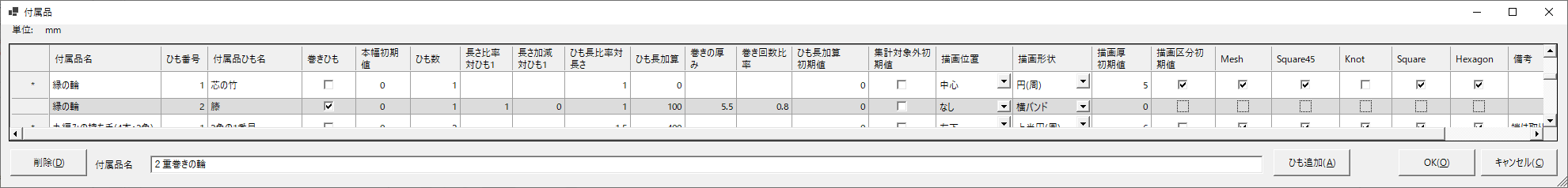 藤は巻きひもとして計算
芯は竹でいいのかな？
藤以外を巻くことは？
他でも使うかも
中心位置に、周長を指定した円を描かせる
18
19
[底(縦横)]
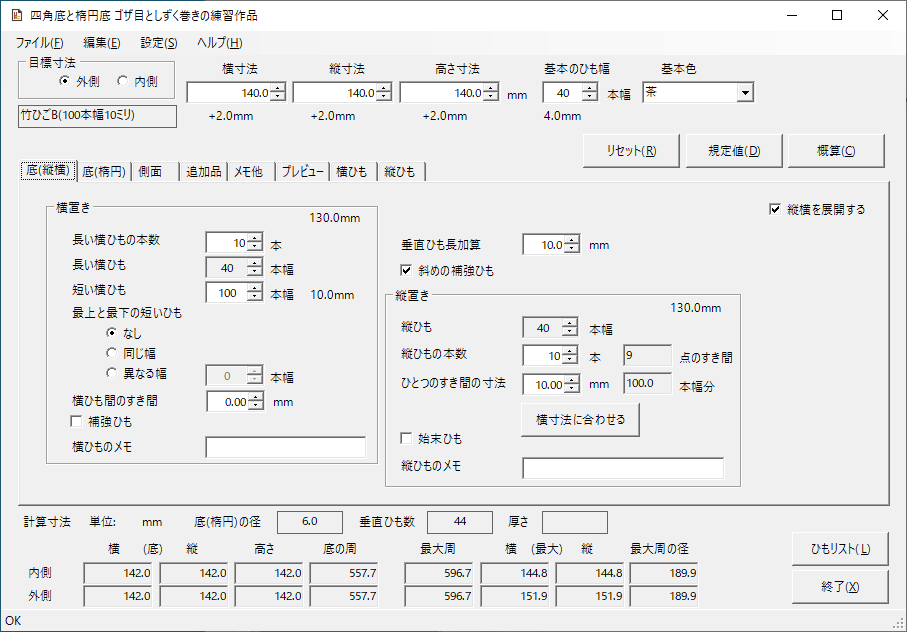 4ミリのひごを縦・横とも10本
それらの間は10ミリ設定
短い横ひもが、
すき間分に相当する
代わりに、
横ひも間のすき間10mmにしてもよい
20
[底(楕円)]
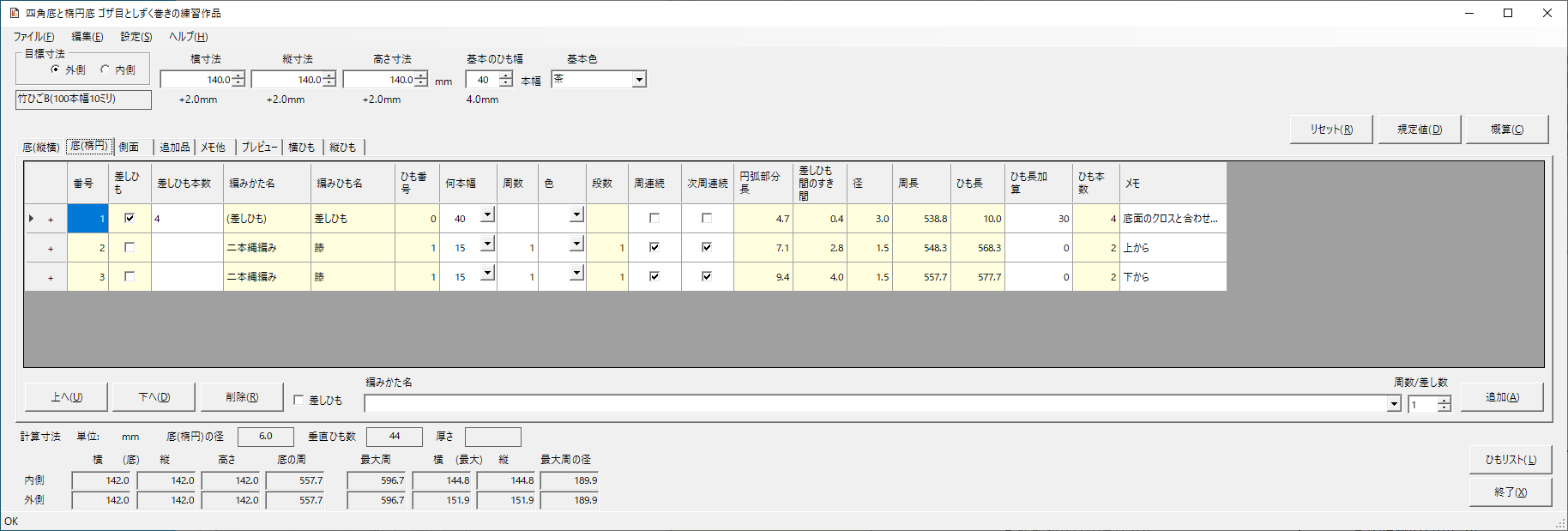 底にクロスするようには
置けないので、
結果を読み替えて使う
全体で4本の差しひも
→角に置く
21
[側面]
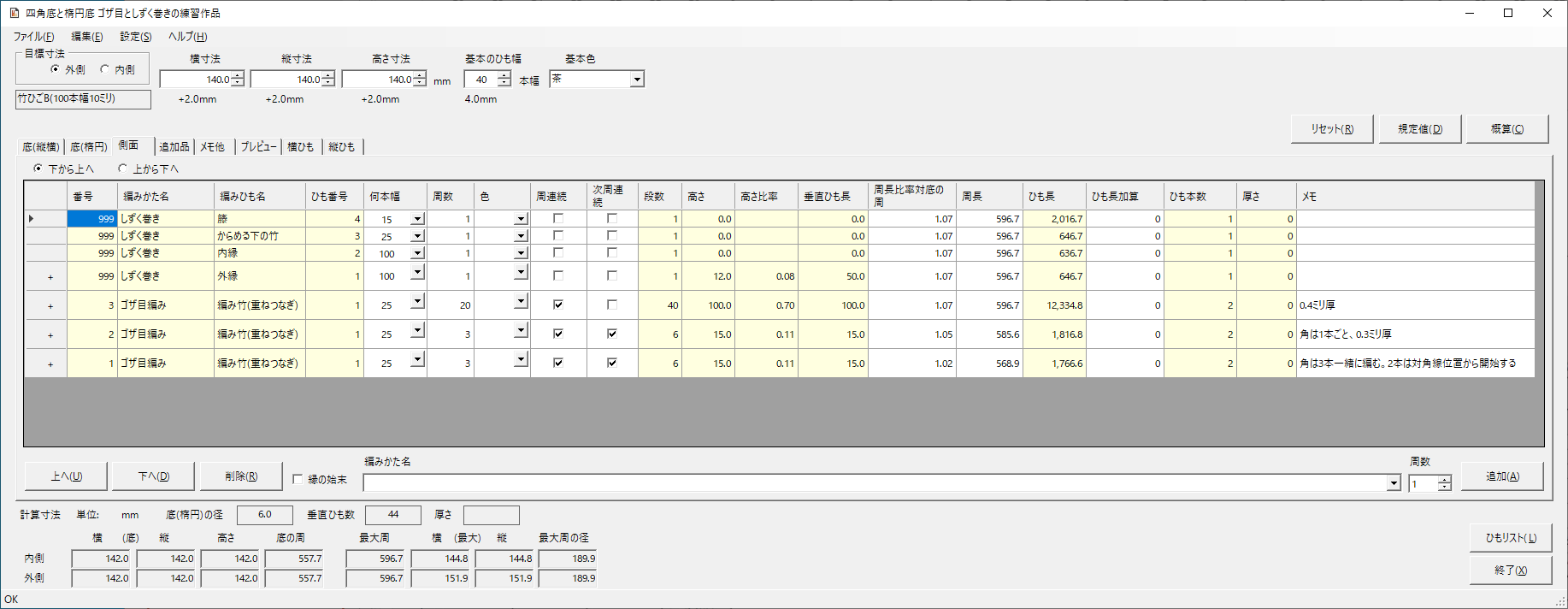 下の2点は連続した長さで計算
同じ「ゴザ目編み」を3つに分けている
22
[追加品]
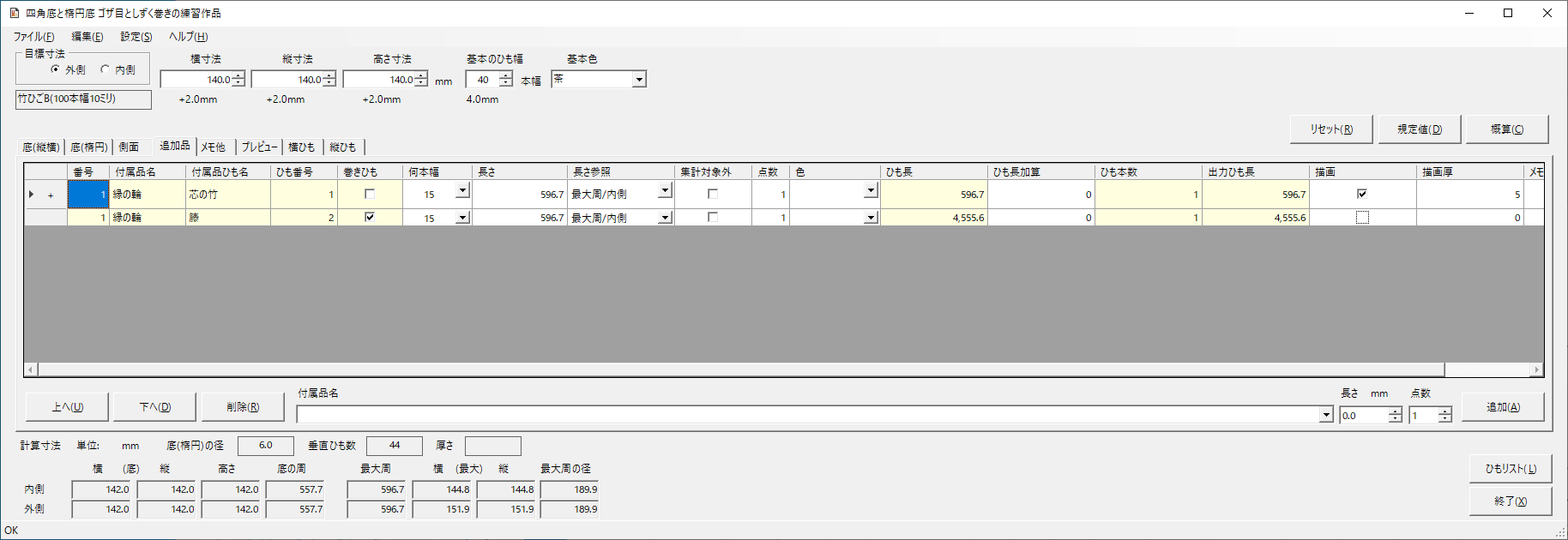 これでいいのかな？
籐は、1.5ミリ幅の扱い
23
[横ひも]
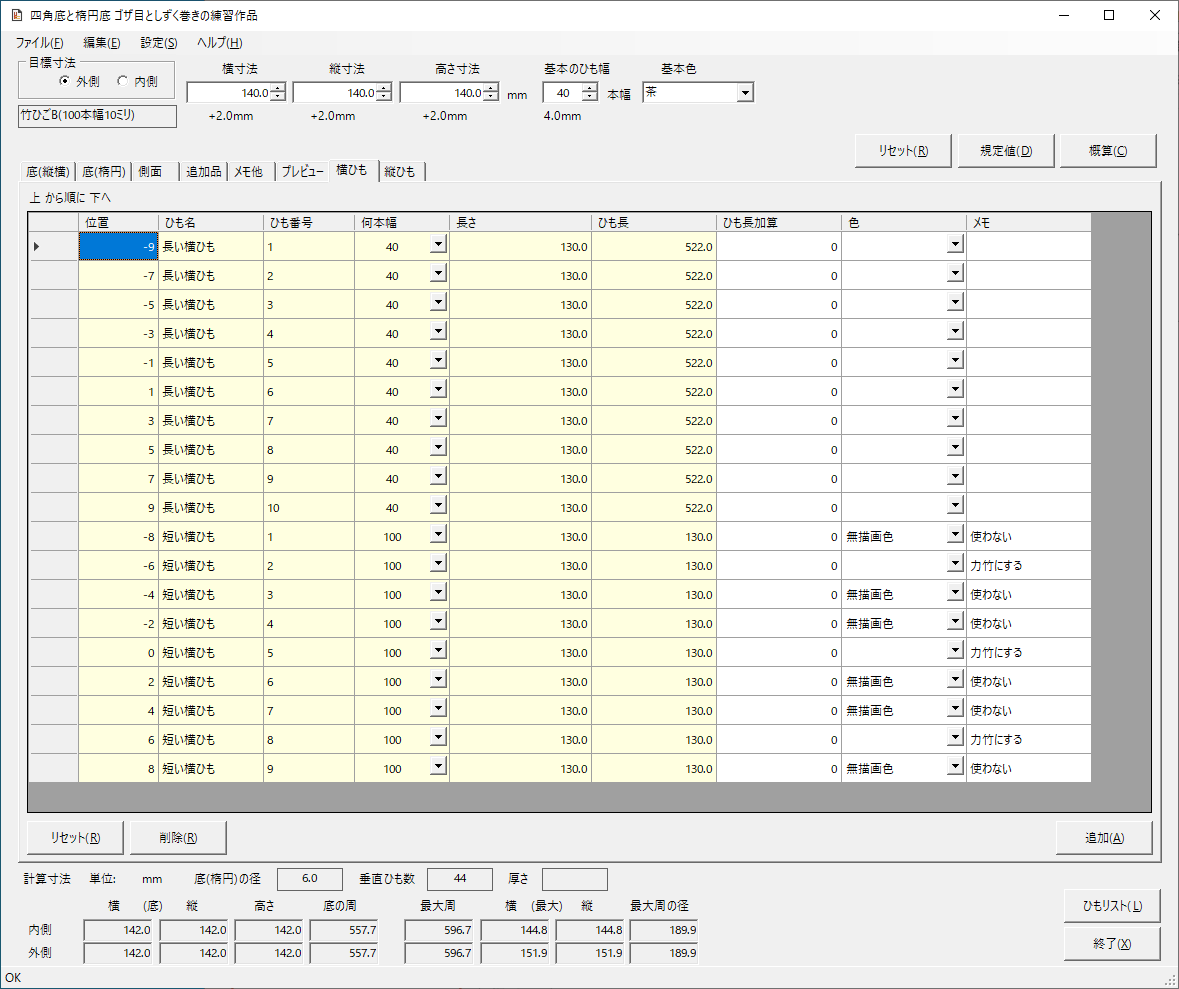 短い横ひもは、
実質、すき間に相当する
→無描画色

力竹に相当する
箇所のみ残している
24
[縦ひも]
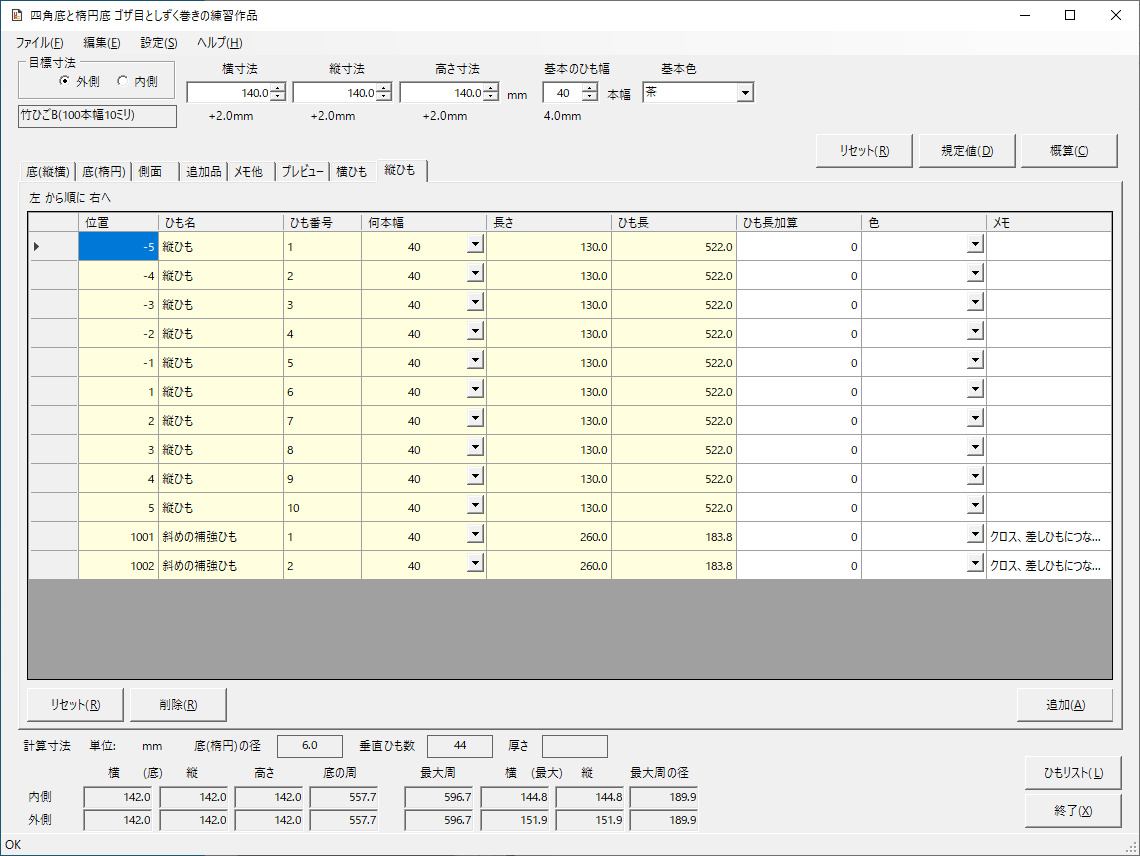 底をクロスする長さ
25
ひもリスト
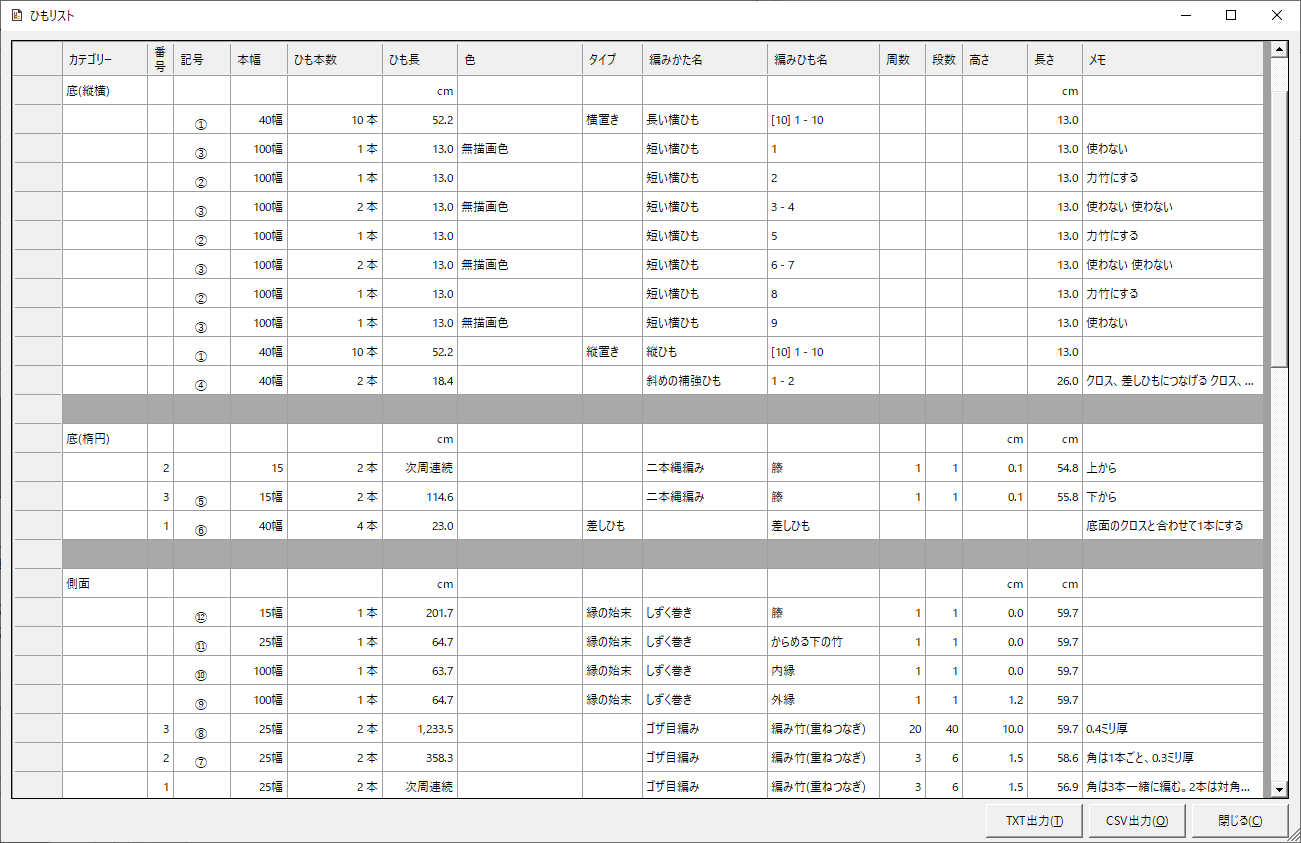 26
ソフトの実力は？
設定ファイルも、データも、受け渡しできるテキストファイルです
フリーで
使えることだし
27
ユーザーのパソコンの中
設定データ
(CraftBandMesh.XML)
バンドの種類名
編みかた名
付属品名…
データベースの登録内容
(常に最新)
※過去のデータを開いても
現在の係数で計算します
データベース参照時のキーとなるのは
それぞれの名前「～名」です。
※その名前の登録がないデータを
開くと、エラーになります
データベース
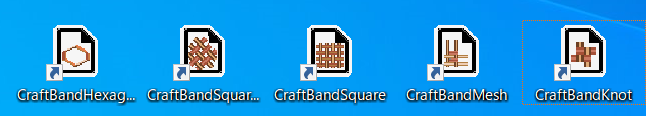 Squareのデータ

設定データ参照
編みかた・追加品
Squareのデータ

設定データ参照
編みかた・追加品
Meshのデータ

設定データ参照
編みかた・追加品
Square45のデータ

設定データ参照
編みかた・追加品
Hexagonのデータ

設定データ参照
編みかた・追加品
Squareのデータ

設定データ参照
編みかた・追加品
※名前だけ
Hexagonのデータ

設定データ参照
編みかた・追加品
Square45のデータ

設定データ参照
編みかた・追加品
Meshのデータ

設定データ参照
編みかた・追加品
Meshのデータ

設定データ参照
編みかた・追加品
※名前だけ
Hexagonのデータ

設定データ参照
編みかた・追加品
※名前だけ
Square45のデータ

設定データ参照
編みかた・追加品
※名前だけ
※各データは、それを作成したアプリでしか使えません。同形式なので、ファイルのダブルクリックでは開けません。
28
ユーザーAのパソコンの中
ユーザーBのパソコンの中
データを受け渡したい時
同じ登録がある
　→問題なし
同じ登録がない
　→エクスポート＆インポート
同じ名前で異なる登録がある
　→一時的に変えて使う
　→もしくは、合わせる

同じ設定データを使っていれば
問題なし!
設定データ
(CraftBandMesh.XML)
バンドの種類名
編みかた名
付属品名…
設定データ
(CraftBandMesh.XML)
バンドの種類名
編みかた名
付属品名…
Hexagonのデータ

設定データ参照
編みかた・追加品
Hexagonのデータ

設定データ参照
編みかた・追加品
Hexagonのデータ

設定データ参照
編みかた・追加品
Hexagonのデータ

設定データ参照
編みかた・追加品
データベースを
同じ名前で参照しているとき
シリーズのデータ

設定データ参照
編みかた・追加品
※名前だけ
シリーズのデータ

設定データ参照
編みかた・追加品
※名前だけ
29